ODRŽIVI RAZVOJ
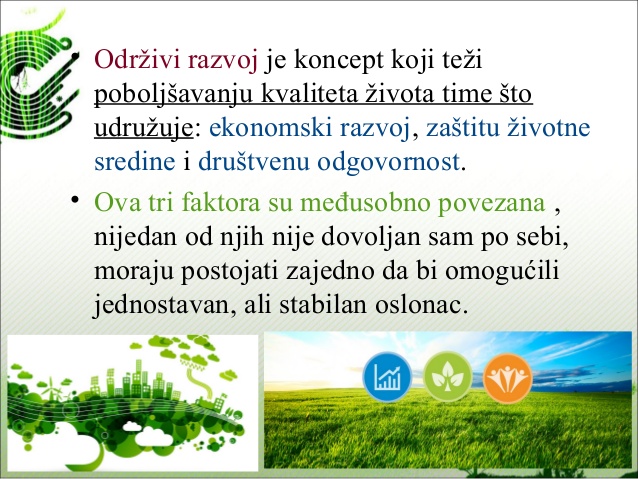 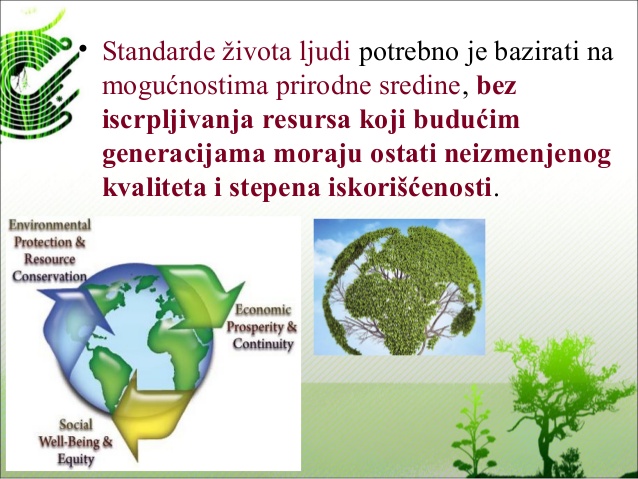 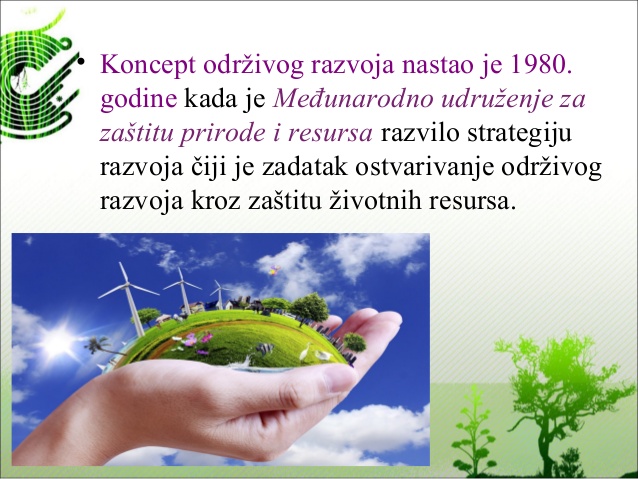